Baseball Season
WWW.PPT818.COM
学习目标
知识目标：掌握单词 baseball，pop，if，ever，shame                              
   掌握短语  play against ， root for ，take out
能力目标：理解课文内容，并能够谈论自己喜欢的运动项目 
情感目标： know and love sports
重点：1.复习一般将来时   2. 掌握并会运用if及引                                                                            导的条件状语从句。
难点：if引导的条件状语的从句及会说出自己喜欢的运动的句子。
words and phrases
baseball / 'beɪsbɔːl /  n. 棒球
snack / snæk /    n. 点心，小吃       snacks
pop / pɒp /    n. 汽水
if  /ɪf/ conj.如果；假若 
ever / 'evə /  adv. 曾经；究竟；到底
root   / ruːt / n. v.加油    
toot / tuːt /    n. 嘟嘟（喇叭声）
shame  / ʃeɪm / n.羞愧；惭愧;    遗憾的事
play against    与…比赛
 take… out       带…出去
 root for            为…加油
词语运用
Tom is my best friend.He likes _______（打棒球）very much.I don't like playing it.But I like watching him play a______ other teams.When he plays games,I will take ____（snack）and _____(汽水） to watch the game.I ______(root)for him.
playing baseball
PPT模板：www.1ppt.com/moban/                  PPT素材：www.1ppt.com/sucai/
PPT背景：www.1ppt.com/beijing/                   PPT图表：www.1ppt.com/tubiao/      
PPT下载：www.1ppt.com/xiazai/                     PPT教程： www.1ppt.com/powerpoint/      
资料下载：www.1ppt.com/ziliao/                   范文下载：www.1ppt.com/fanwen/             
试卷下载：www.1ppt.com/shiti/                     教案下载：www.1ppt.com/jiaoan/               
PPT论坛：www.1ppt.cn                                     PPT课件：www.1ppt.com/kejian/ 
语文课件：www.1ppt.com/kejian/yuwen/    数学课件：www.1ppt.com/kejian/shuxue/ 
英语课件：www.1ppt.com/kejian/yingyu/    美术课件：www.1ppt.com/kejian/meishu/ 
科学课件：www.1ppt.com/kejian/kexue/     物理课件：www.1ppt.com/kejian/wuli/ 
化学课件：www.1ppt.com/kejian/huaxue/  生物课件：www.1ppt.com/kejian/shengwu/ 
地理课件：www.1ppt.com/kejian/dili/          历史课件：www.1ppt.com/kejian/lishi/
gainst
pop
snacks
will root
Listen and fill in the Blanks
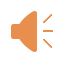 ball
Will you come to my ______  game?
Will you come and watch me           ?
I’m playing for the Tigers.
I’m going to practice everyday.
Will you come to my baseball game?
Will you sing songs and buy a snack?
Look for my team on the baseball            .
Our uniforms are                and black.
play
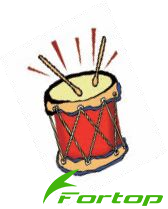 field
orange
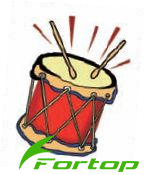 Read the lesson and answer the questions
1.What is Greg going to do this summer?

2.What’s the “Tigers”?

3.When will Greg’s team practice and when will they play against other teams?

4.Who will come and watch Greg play?
He is going to play baseball for the Tigers.
“Tigers” is the name of his team.
In the morning.  On weekends.
His family and friends .
Language points
1.We will play against other teams.
一般将来
该句用的是  _________ 时态。它的谓语动词形式是________________________________________
同义句：_________________________________
will+动词原形或be going to +动词原形
We are going to play against other teams.
Fill in the blanks using “will” or “be going to”.
1.They __________     have a party on Tuesday.
2.She ____________watah a movies this weekend.
3.I can't talk now. I ______________call you later.
4.We _____________be on the same team this year.
5.What _______you do this summer?
will/are going to
will/is going to
will/am going to
will/are going to
will
2.If they don’t win, it’s a shame.
如果他们不赢，真遗憾。
if    conj.如果；假若  
We will go climbing if it is sunny tomorrow.
我们将要去爬山如果明天是晴天。
If it rains tomorrow, we  won’t go to the park.如果明天下雨，我们将不去公园。
3.They will all sing “Take Me Out to the Ball Game” and they'll buy snacks and pop at the game.
take sb out在本文中意为“把......带出去”
I will take you out to dinner.
take out “拿出，取出”代词作宾语，必须放在中间。
Your pen is in the desk.Please take it out.
Take Me Out to the Ball Game 带我去看棒球，是棒球比赛最有名的歌曲，几乎每场比赛必放。词作与1908年。
Listen to the song
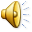 Take me out to the ball game. 
  Take me out to the fair!
  Buy me some hot dogs and lots of snacks.
  I don’t care if I ever get back.
  For it’s root  toot toot for the home team.
  If they don’t win, it’s a shame.
  For it’s one, two, three and you’re out,
  At the old ball game
当堂检测
1.Lucy often plays ______baseball after school.
 A  a   B  an  C  the   D /
2.There will _________a football game this Sunday.
 A  is    B   has   C  have    D  be
3.The basketball fans _____him if he _______tomorrow.
  A  root for;comes       B  will root for;comes
  C  will root for;will come  D root for;come
4.Tomorrow is Sunday. He _____movies in the cinema.
   A  will watches   B  is going to watch
  C  wills watch    D  is going to watches
D
D
B
B
当堂检测
5.The football team in Class 5 will play______the team in Class2.
   A  to   B  again  C  against  D with
6.It _________(be) Thanksgiving Day in two days.
7.We ________(visit) Beijing if it ___________(not rain)next Sunday.
8.Tom will root for our team.(同义句）
  Tom _________________ our team.
B
will be
will visit
doesn’t rain
is going to root for
Summary
What did you learn this lesson?
   I  learned……
Work in pairs
What’s your favourite sport? why?


What sport do you want to play during your summer holoday?


 Who do you want to play sports with?
Write a report
Hello! My name is_____. This summer I’m going to________. ________is my favourite sport. I have a friend. Her\His name is______. Her\His favourite sport is______. I usually ______with her\him. Playing sports is good for our health. We love sports.
Homework for today
1.Write a short passage about your sports during your summer holiday.
Go online to get more information about how to play baseball,a few will be asked to read it the next lesson.
Preview the next lesson.
Thank you !